أعلى ، أوسط ، أسفل
50
3-2
يلون الطالب غطاء سرير الفأر الذي في الأعلى باللون الأخضر ، والذي في الوسط باللون الأصفر ، والذي في الأسفل باللون الأحمر .
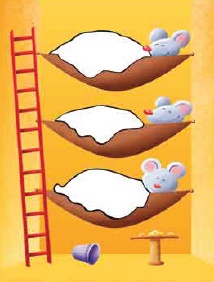 أعلى
أوسط
أسفل
السابقة
التالية
1
أعلى ، أوسط ، أسفل
51
3-2
2،1 يضع الطالب علامة × على الشيء الذي في الأعلى .
×
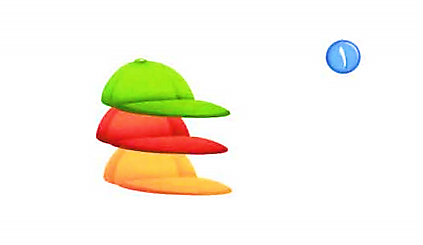 ×
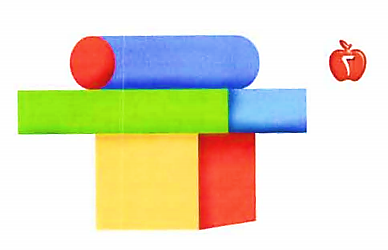 السابقة
التالية
2
أعلى ، أوسط ، أسفل
51
3-2
3-  يضع الطالب علامة × على الصندوق الذي في الأسفل .
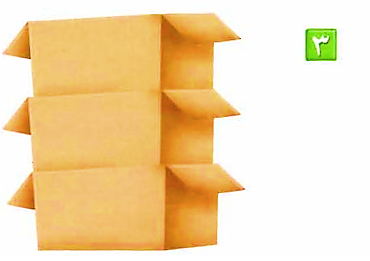 ×
4-  يضع الطالب علامة × على الوردة التي في الأسفل .
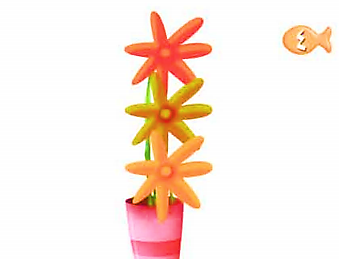 ×
السابقة
التالية
3
أعلى ، أوسط ، أسفل
51
3-2
6،5 يضع الطالب علامة × على الشيء الذي في الوسط
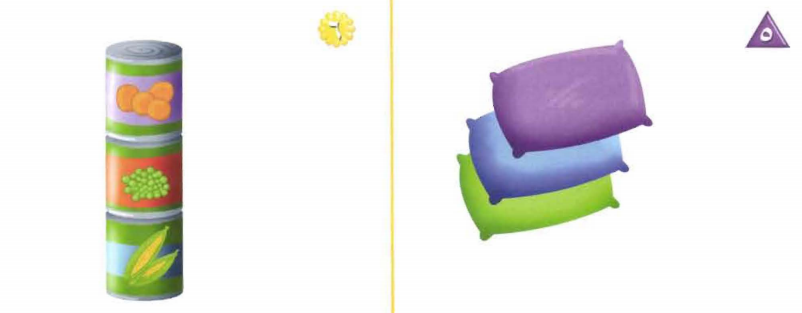 ×
×
السابقة
التالية
4